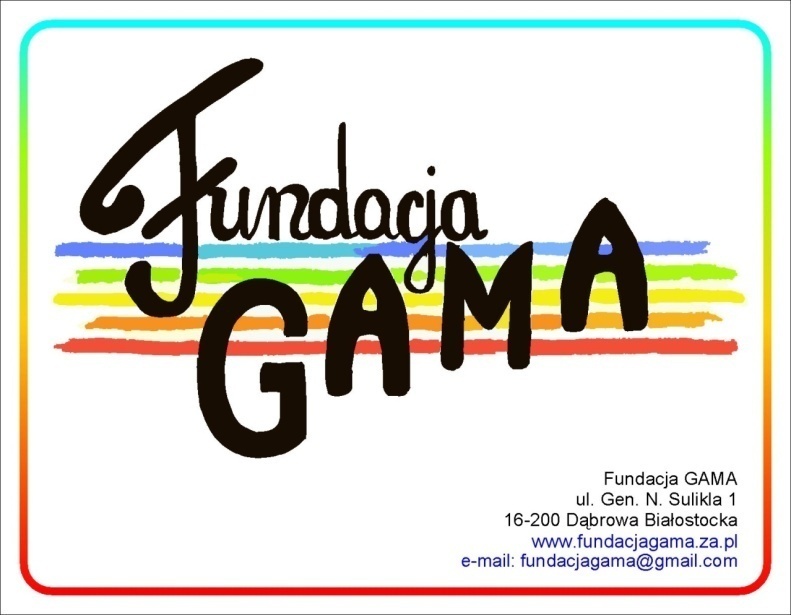 GAMA Foundation
LIFELONG LEARNING PROGRAMME
LEONARDO LEARNING PARTNERSHIPS
Project’s title: CULINARY BRIDGES ACROSS EUROPE
SECOND WORKING MEETING IN NICOSIA, CYPRUS
MARCH 2014
WHERE ARE WE FROM
Podlaskie VOIVODSHIP (REGION)
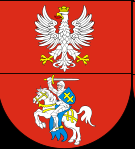 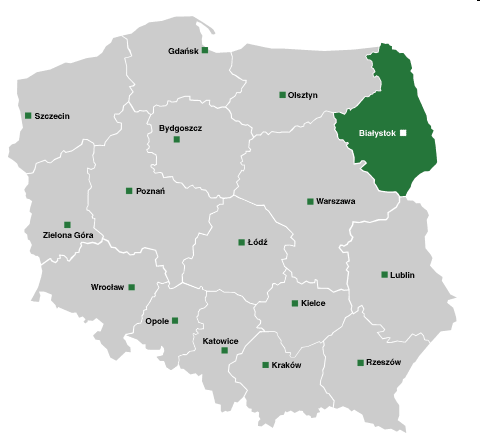 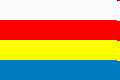 ←
Podlaskie VOIVODSHIP (REGION)
The Podlaskie Voivodship lies in the north-eastern part of our country, just next to the borders with Lithuania and Belarus. 
Here, the civilizing progress of our times is constantly losing its battle with nature which lies protected in four national parks and three natural parks.
Podlaskie VOIVODSHIP (REGION)
Bialystok with 300 thousand inhabitants is the biggest town in the region and its capital.
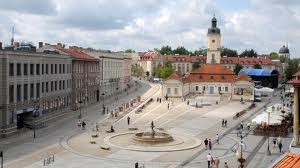 Podlaskie VOIVODSHIP (REGION)
It is a region of many cultures, where for centuries in peace live representatives of many religions. 
Polish Catholics, the Orthodox Church with Belarusian origins and the descendants of Tatars live together in the villages lost in the Knyszynski Forest. The crosses of churches, domes of Orthodox churches and half moons of mosques can be seen on the roofs of their wooden houses.
Of great importance and very popular in this Voivodship is the Bialowieska Forest, the last natural lowland forest in Europe.
Podlaskie - land of rivers, lakes …
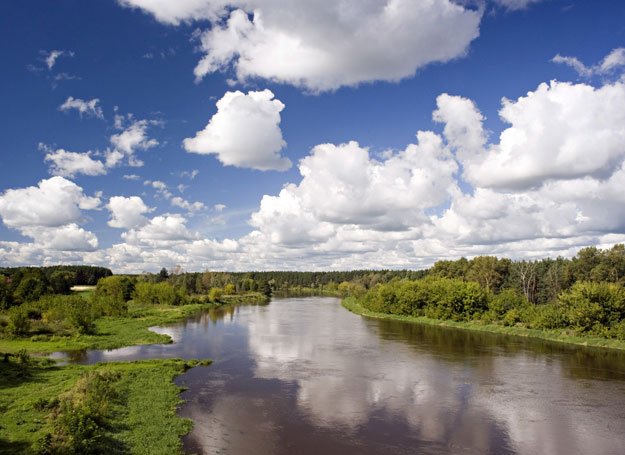 and old forest
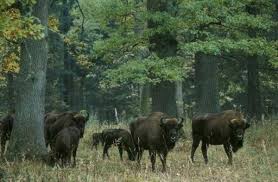 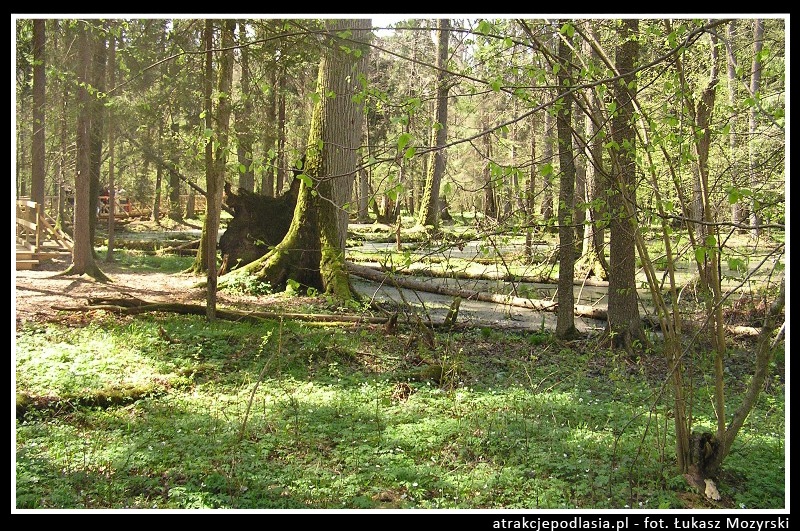 Some animals
This province is a the mainstay of wild animals and plants on the scale of Polish and Europe.
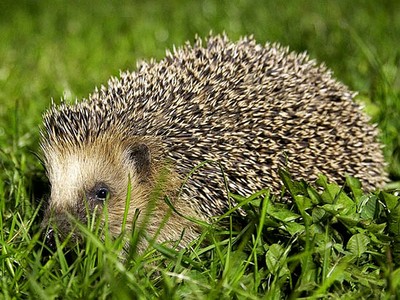 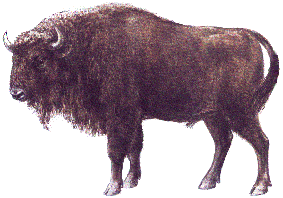 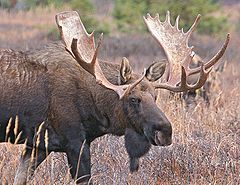 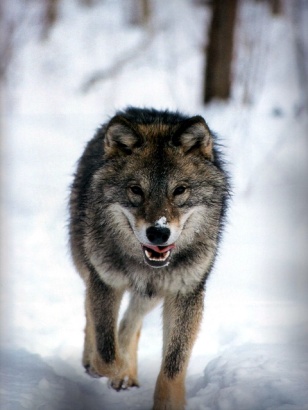 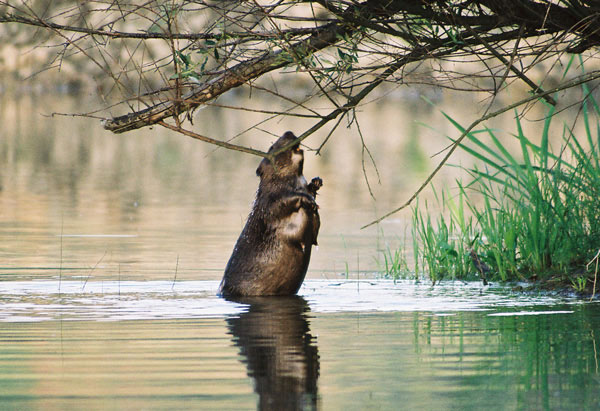 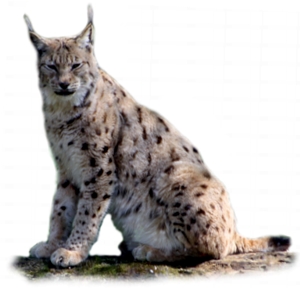 some Birds
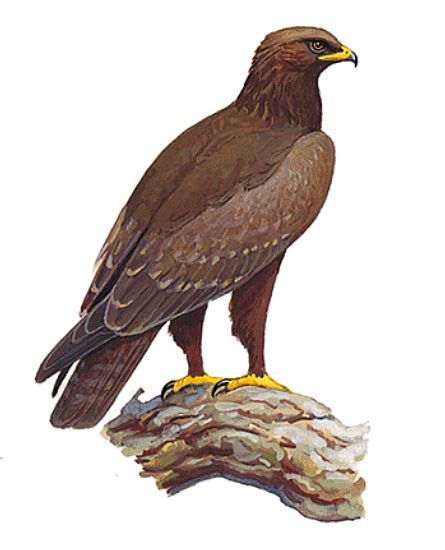 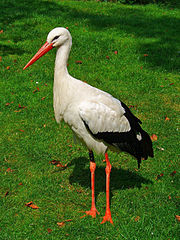 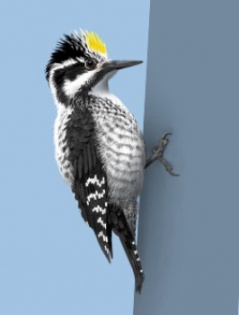 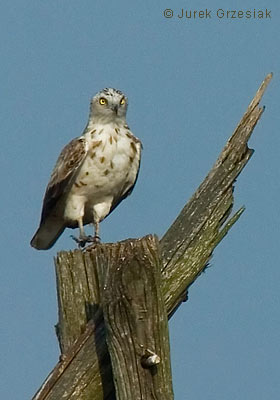 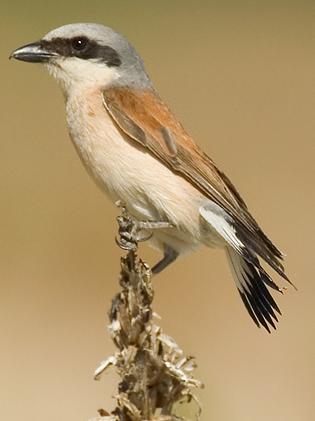 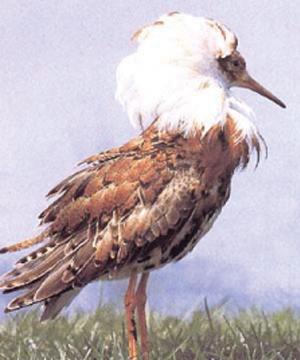 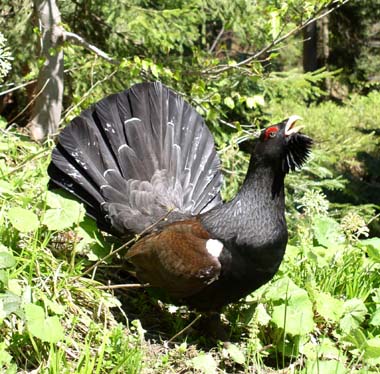 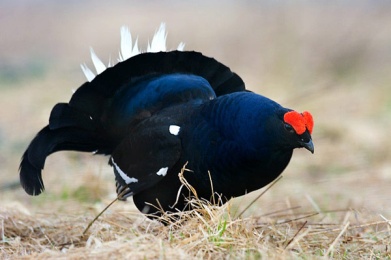 DĄBROWA BIAŁOSTOCKA
The municipality is located in the buffer zone of the Biebrzanski National Park (natural scenic area of a primary character, the largest in this part of Europe).
The area is surrounded by picturesque lands covered with swamps and bogs which extend within 1000 km2 and are partly included in area of Dabrowa Bialostocka
What is eaten in the Podlasie region?
The Podlasie cusine dominate mushrooms, forest fruits, potato dishes, cereal, tree pie, and hard drinks and liquor. 
Podlasie region is extremely rich, varied cuisine influences Lithuanian, Belorussian, Tatar, and even of the West Ukraine.
Podlaskie tastiest dishes
Kindziuk  - sausage traditionally kneaded the Suwalki region, whose name comes from the Lithuanian language.
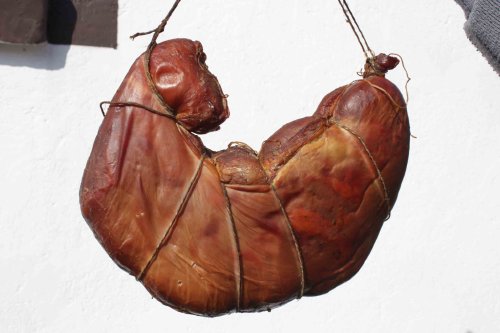 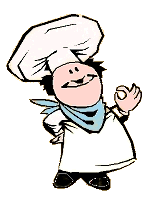 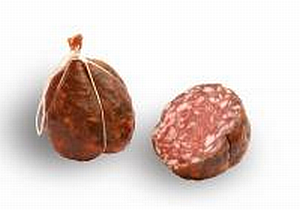 Podlaskie tastiest dishes
Babka - potato dish with a unique flavor.
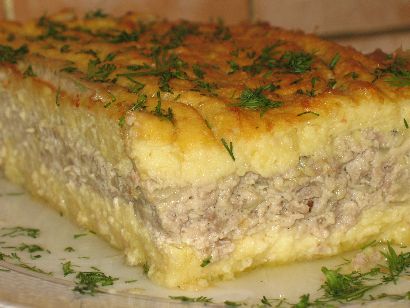 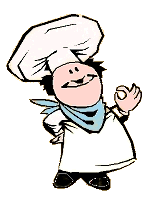 Podlaskie tastiest dishes
Potato sausage – characteristic dish commonly prepared only in Podlasie.
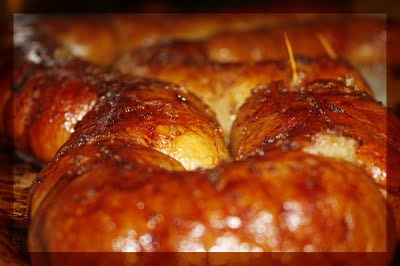 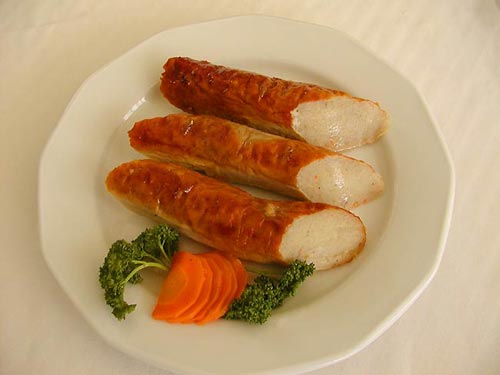 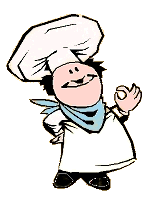 Podlaskie tastiest dishes
Kartacze - made from potato in a variation of Podlasie.
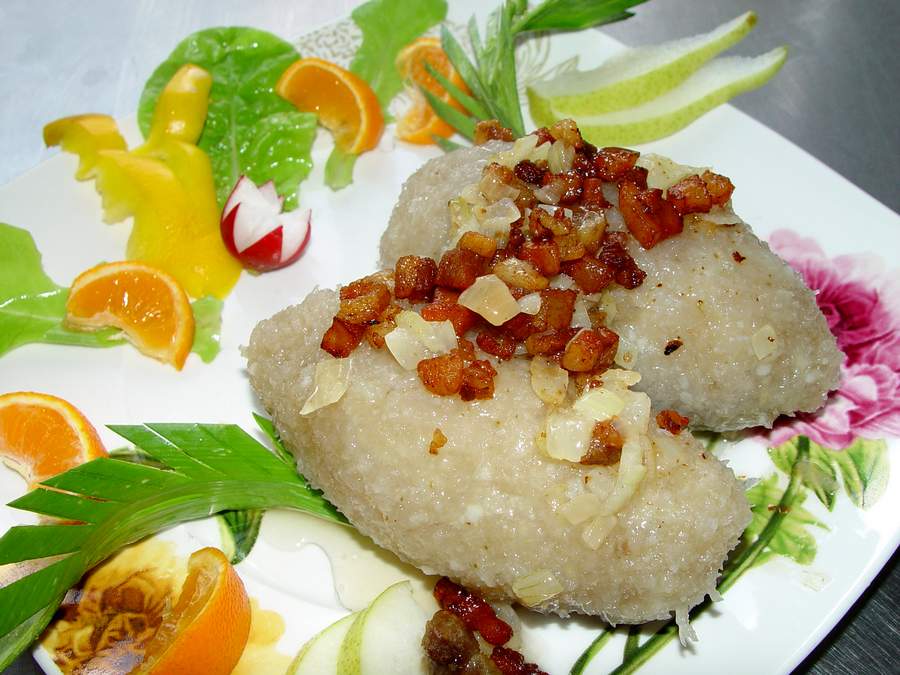 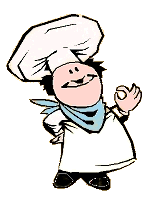 Podlaskie tastiest dishes
Pierekaczewnik - stacked layers of dough, which can be stuffed with cheese, apples or meat.
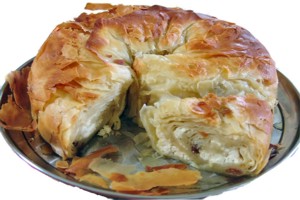 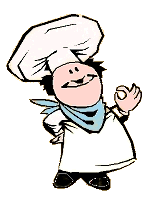 Podlaskie tastiest dishes
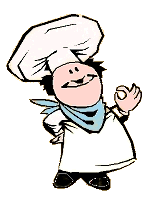 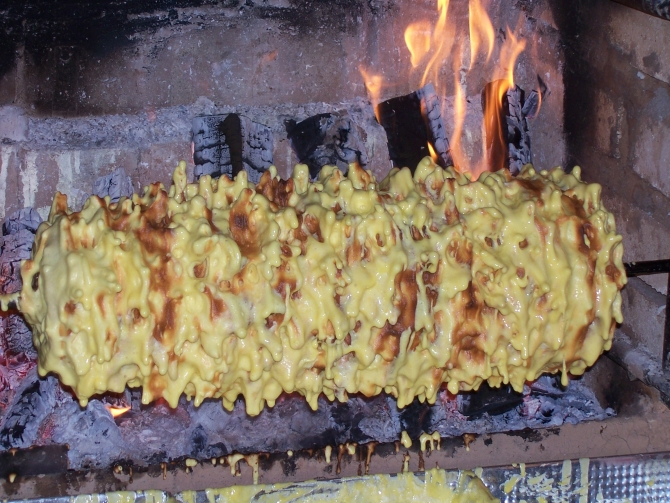 Podlaskie tastiest dishes
Twaróg – white cheese.
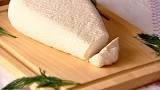 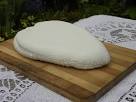 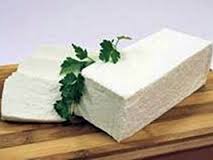 Podlaskie tastiest dishes
The Podlasie Year Brand, Poland Now competition and Our culinary heritage as well as AgroEco Turism Fair in Augustów are prestigiouse plebiscites that promote the tastes of Podlasie.
The winner dishes from Sokolski district include the Korycin`s cheese, Podlaski kindziuk sausage, bread with apples and klinek curd cheese.
Podlaskie tastiest dishes
In summer very popular culinary outdoor events are held:
National Strawberry Days
Cheese holiday in Korycin
Tatar Sabantuj holiday in Kruszyniany 
Apart from this, special types of honey produced in the local bee yards are very popular among gourmets.
Thanks for your 
patience

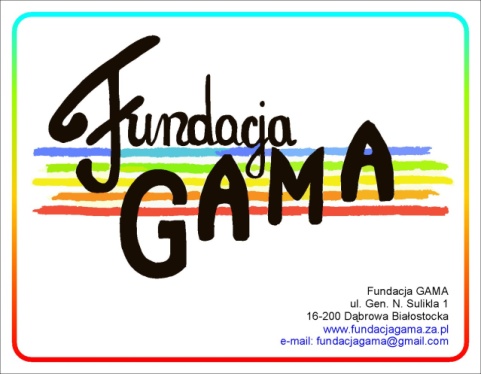